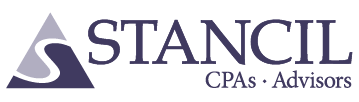 2022 AAII Tax Planning for Retirement
Stancil CPAs • Advisors |      February 5, 2022
© 2022 Stancil PC All Rights Reserved
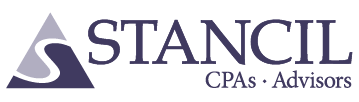 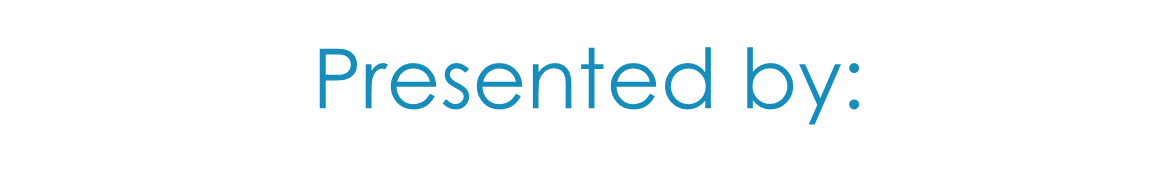 Scott Hensley | shensley@stancilcpa.com
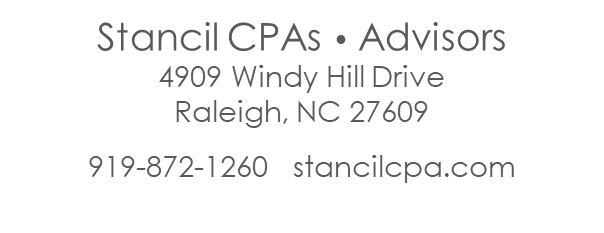 © 2022 Stancil PC All Rights Reserved
Agenda
Revisiting the Secure Act
Build Back Better Act – Current Status:
What is NOT Included
What is Included for Investing
FAQ’s – Common Misunderstandings
Top Tax Strategies for 2022
© 2022 Stancil PC All Rights Reserved
Revisiting the Secure Act
© 2022 Stancil PC All Rights Reserved
Revisiting the Secure Act
Main Changes by Secure Act that affect investors:

Changes Affecting IRA’s.
Changes Affecting 529 Plans.
© 2022 Stancil PC All Rights Reserved
Revisiting the Secure Act
Changes to IRA’s:
RMD age was raised from 70 ½ to 72.

Repealed maximum age restrictions for traditional IRA contributions so long as you have earned income.
Benefit – If you have earned income then you could offset your RMD’s with contributions to a Deductible IRA
Potential Pitfalls – Permissible QCD’s are reduced by the amount contributed to a Traditional IRA
© 2022 Stancil PC All Rights Reserved
Revisiting the Secure Act
Changes to Inherited IRA’s:
Modified the RMD terms for inherited IRAs
Stretch IRA’s are eliminated for liftetime of beneficiary and now must be taken within 10 years of death of the owner except for the following:
Spouse – RMD begins when deceased would have reached age 72
Minor Child – may take over lifetime until reach 18 and then must be taken out by age 27
Disabled Beneficiary
Chronically Ill Beneficiary
Beneficiary within 10 years of the age of the deceased
Revisiting the Secure Act
Changes to 529 Plans:
Expanded 529 plans to be used to cover vocational/apprenticeship training. 
Expanded 529 Plans to repay certain student loan debt.  
Up to $10,000 of qualified education loan repayments can be considered qualified 529 account distributions.  
Also, don’t forget that 529 plans can be used on elementary, middle school and high school education up to $10,000 a year per student.
Build Back Better Act – Current Status – What is NOT included
© 2022 Stancil PC All Rights Reserved
Build Back Better Act – Current Status:
Build Back Better – what is NOT included?
The top ordinary income rate is NOT increased to 39.6%
The capital gain and qualified dividends rate is NOT increased.
The Qualified Business Income (QBI) deduction will NOT be phased out for incomes greater than $400,000.
Social Security and self-employment tax is NOT expanded to incomes greater than $400,000.
© 2022 Stancil PC All Rights Reserved
Build Back Better Act – Current Status:
Build Back Better – what is NOT included?
The phase-out of itemized deductions for taxpayers with income greater than $400,000 is NOT re-instated.
The estate tax exemption is NOT reduced from its current $11.7 million (note it is still schedule to drop to $5.0M in 2026 under provisions of the 2026 tax act)
The step-up in basis at death is NOT eliminated.
© 2022 Stancil PC All Rights Reserved
Build Back Better Act – Current Status
© 2022 Stancil PC All Rights Reserved
Build Back Better Act – Current Status:
Personal Income Tax Consequences

Per the bill -- "Nothing in this subsection is intended to increase taxes on any taxpayer with taxable income below $400,000“.
© 2022 Stancil PC All Rights Reserved
Build Back Better Act – Current Status:
Current Status in Congress:
Approved by House
 
Currently with the Senate
2 Democrat Senators want to make some changes so expect these rules to change a little
© 2022 Stancil PC All Rights Reserved
Build Back Better Act – Current Status:
Child Tax Credit is extended through 2022.  

Current rule:
$3600 credit for children 0-5
$3000 credit for children 6-17 (used to be to 16 and under)
Fully refundable with no Minimum Income required
Phase out for the additional credit until get to $2,000 normal credit:
	



Advance Payments are still in effect.  If you want to opt out, each parent must opt out through IRS website.  https://www.irs.gov/credits-deductions/child-tax-credit-update-portal
© 2022 Stancil PC All Rights Reserved
Build Back Better Act – Current Status:
Other Items Extended:

Earned Income Credit current amounts extended through 2022.

Current Rule -- Increased amount by 3 times from 2020 to 2022 and increased income limits for applicability.

Premium Tax Credit rules extended through 2025.

Current Rule -- Lowered cost of Premiums & capped the cost to 8.5% of Household income.  This allows Taxpayers with household income over 400% of poverty level to receive a credit to extent premium costs exceed 8.5% of income.
© 2022 Stancil PC All Rights Reserved
Build Back Better Act – Current Status:
Surcharge Tax for High Income earners starting in 2022.  An additional tax will be imposed when income exceeds the following:
© 2022 Stancil PC All Rights Reserved
Build Back Better Act – Current Status:
Additional Net Investment Tax on Nonpassive Income when MAGI exceeds certain thresholds (starts in 2022).

Current Rules -- 3.8% additional tax on Passive income to extent Gross Income exceeds the following:




Passive income includes Interest, Dividends, Annuities, Royalties, Passive Rental income, Income from Pass Through Entities that are Passive

New Rules -- 3.8% additional tax on Nonpassive income that is not subject to Self-Employment tax from Rental activities or Pass Through Entities to the extent MAGI exceeds the following:
© 2022 Stancil PC All Rights Reserved
Build Back Better Act – Current Status:
Energy Credits are a Focus starting in 2022:
Home Energy credit is revamped from a $500 lifetime credit to $1,200 annual limitation.
Electric Vehicle credit is revamped and meant to help those with non-expensive vehicles:
Increased minimum credit from $2,500 to $4,000.  Maximum is $12,500 (limited to 50% of cost of vehicle)
You get an additional $4,500 if the final assembly is at a U.S. plant that has a union.
NO credit if MSRP is over:

Credit phases out if AGI if over:
© 2022 Stancil PC All Rights Reserved
Build Back Better Act – Current Status:
2 Other New Vehicle Credits:

Credit for Used Electric Vehicles
 
$2,000 to $4,000 if Vehicle is less than $25,000
Credit phases out for income over the following:



New Credit for Depreciable Commercial Electric Vehicles
30% of cost if 100% electric
15% of cost if hybrid
© 2022 Stancil PC All Rights Reserved
Build Back Better Act – Current Status:
The Exclusion for Section 1202 Stock Gain is Reduced for Those with AGI over $400,000

No longer allowed to get 75% or 100% exclusion

May get 50% exclusion though

Starts 9/13/2021 (This date likely to be changed)
© 2022 Stancil PC All Rights Reserved
Build Back Better Act – Current Status:
The Taxation of Retirement Plans Continues
 
Starting in 2022, NO more backdoor Roth IRA conversions.
 
Starting in 2031, NO more Roth conversions at all if taxable income is > $450,000
© 2022 Stancil PC All Rights Reserved
Build Back Better Act – Current Status:
But it doesn't stop there, the Bill limits the amount of tax deferred wealth that you may have.  The following limitations start in 2029 and only apply if your Taxable Income exceeds the following:





Note - these rules do not apply to Defined Benefit Plans.  They apply to Defined Contribution Plans (401k, 403b, 457) & IRA's (Roth and Traditional)
© 2022 Stancil PC All Rights Reserved
Build Back Better Act – Current Status:
Limitation #1:

If the Aggregate value of your Retirement Plans exceed $10,000,000 at end of prior year:

No contribution allowed to ANY IRA account

Must take a Required Minimum Distribution of 50% of the amount that exceeds $10,000,000

No age requirement, so applies to people of all ages

No 10% penalty
© 2022 Stancil PC All Rights Reserved
Build Back Better Act – Current Status:
Limitation #2:

If the Aggregate value of your Retirement Plans exceed $20,000,000 at the end of the prior year:

To the extent the value is in excess of $20,000,000, ALL Roth related accounts must be distributed until get to limitation

After this is done, then apply limitation #1
© 2022 Stancil PC All Rights Reserved
Corporate Tax Provisions
2 Major Tax Provisions:

Starting in 2023 - 15% minimum tax if the prior 3 year average of Financial Statement net income exceeds $1,000,000,000

Starting in 2022 - 1% surcharge tax on repurchase of $1,000,000 or more of stock

Applied to Domestic Corporation that has its stock traded on an established securities market
© 2022 Stancil PC All Rights Reserved
FAQ’s – Common Misunderstandings
© 2022 Stancil PC All Rights Reserved
FAQ’s – Common Misunderstandings
Frequently Asked Questions .. Surprising Answers
I just received an inheritance.  How much tax do I pay on this?
Other than IRA’s & 401K’s, the answer is usually “none”
Is the annual limit for gifts that I can receive without paying tax still $15,000?
There is no limit.
Is the annual limit for gifts that I can give without paying tax still $15,000?
$15,000 is the threshold for having to file an informational gift tax return.  The threshold for paying taxes is $11.7 million.  This is a lifetime threshold.
© 2022 Stancil PC All Rights Reserved
FAQ’s – Common Misunderstandings
Frequently Asked Questions .. Surprising Answers
Should I gift property to my children now to avoid tax when I die?
Maybe yes, maybe no.  Let’s talk.
I am thinking about selling my house soon.  How much tax will I pay on the gain?
Quite likely none, but let’s talk.
How much will it hurt me on taxes if I pay off my mortgage?
If you are one of the 88% of taxpayers who take the standard deduction, your mortgage has no impact on your taxes.
© 2022 Stancil PC All Rights Reserved
Top Tax Strategies for Investing for 2022
© 2022 Stancil PC All Rights Reserved
Top Tax Strategies for Investing for 2022
Let’s not forget our perennial powerhouse as well as a couple overlooked dark horses.

Retirement Plan Strategies
Capital Gain Strategies
Qualified Charitable Distributions (QCD’s)
© 2022 Stancil PC All Rights Reserved
Top Tax Strategies for Investing for 2022
Retirement Plan Strategies
Traditional vs. Roth
Key Factor:  Which is higher – current tax savings for contribution to a Traditional IRA/401K or future tax cost for withdrawals from Traditional IRA/401K? 
If current tax savings are not clearly greater than future tax cost, then a Roth IRA/401K is favorable.
© 2022 Stancil PC All Rights Reserved
Top Tax Strategies for Investing for 2022
Retirement Plan Strategies (cont.)
Traditional vs. Roth
© 2022 Stancil PC All Rights Reserved
Top Tax Strategies for Investing for 2022
Retirement Plan Strategies (cont.)
Traditional vs. Roth
Advantages of a Roth Retirement Account.
Tax-free income!
Principal is always accessible without tax or penalty.
No Required Minimum Distributions at age 72.
Tax-free income to heirs.
© 2022 Stancil PC All Rights Reserved
Top Tax Strategies for Investing for 2022
Retirement Plan Strategies (cont.)
Traditional vs. Roth
Short-term Opportunity for Roth Conversion.
Current rates are schedules to revert back to pre 2018 brackets after 2025.
12% bracket increases to 15%, 22% increases to 25%. 24% increases to 28%. 
Almost always a good idea in an amount that does not cause one to exceed the 12% tax bracket.  
Worth considering to the extent that one is in the 22% or 24% bracket … and maybe even higher.
© 2022 Stancil PC All Rights Reserved
Top Tax Strategies for Investing for 2022
Capital Gain Strategies
Timing Strategies
Accelerate gain if in 0% federal tax bracket ($80,800 for married taxpayers, $40,400 if single).
For gains, there is no “wash sale” rule to prevent you from immediately repurchasing the investment.
Example:
Kyle & Anna are married taxpayers age 65 with gross income of $60,000 and taxable income of $32,600.  They realize $50,000 capital gain.  The capital gain increases their federal tax by only $390.  This is because $47,400 of the capital gain is in the 0% capital gain bracket.
© 2022 Stancil PC All Rights Reserved
Top Tax Strategies for Investing for 2022
Capital Gain Strategies (cont.)
Timing Strategies
Beware of thresholds for higher capital gains rates.
Net Investment Income tax adds 3.8% to most capital gains once gross income is greater than $250,000 ($200,000 for single taxpayers).
Capital gain rate increases from 15% to 20% at taxable income of $501,600 ($445,850 for singles).
Utilizing the “installment sale method” is one way of spreading a large capital gain from a property sale over two tax years to avoid reaching the higher capital gain brackets.
© 2022 Stancil PC All Rights Reserved
Top Tax Strategies for Investing for 2022
Capital Gain Strategies (cont.)
Timing Strategies
Defer gain if future year will have lower tax rate.
Example:
Josie is a single taxpayer with an annual income of $150,000.  Josie sells property that produces a $600,000 capital gain.  Josie’s federal income tax on the gain is $134,016, which includes 20% capital gain, NIIT and AMT.   Josie negotiates an installment sale with the buyer such that she receives half of the income in Year 1 and half in Year 2.  Her total federal tax on the capital gain drops to $109,000.
© 2022 Stancil PC All Rights Reserved
Top Tax Strategies for Investing for 2022
Capital Gain Strategies (cont.)
Timing Strategies
“Harvest” capital losses in investment account to offset realized capital gains.
Check with financial advisor or broker to see if you have available unrealized losses where you can realize the capital loss by selling before year-end.  
Investment strategy offsets tax strategy.
Beware of 30-day “wash sale” rule.
© 2022 Stancil PC All Rights Reserved
Top Tax Strategies for Investing for 2022
Qualified Charitable Deduction (QCD)
Charitable contributions paid directly by one’s IRA.  
Available to taxpayers age 70 ½ or older.
Available for up to $100,000 per year.
Counts as part of one’s RMD (Required Minimum Distribution).
QCDs are not included in income and are not deductible as charitable contributions.
© 2022 Stancil PC All Rights Reserved
Top Tax Strategies for Investing for 2022
Charitable Contribution Strategies (cont.)
Qualified Charitable Deduction (QCD)
QCDs are especially effective for taxpayers taking the standard deduction.
Reduce RMDs that otherwise would count as taxable income.  No reduction in standard deduction.  
QCD’s effectively create a charitable deduction even when one is taking the standard deduction.
© 2022 Stancil PC All Rights Reserved
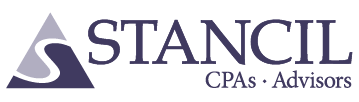 QUESTIONS???
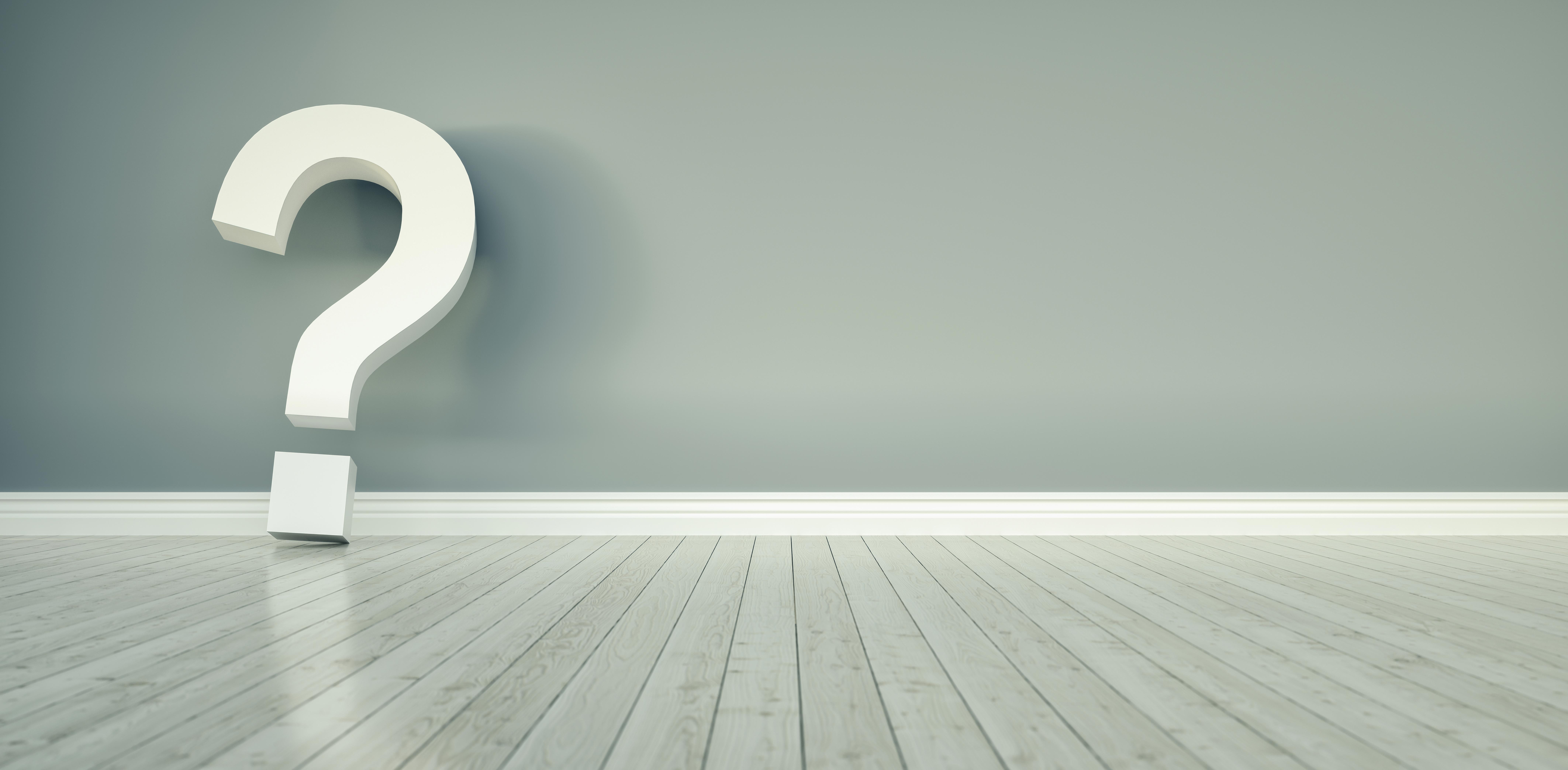 Thank you for attending!
Presented by:
Scott Hensley, CPA | shensley@stancilcpa.com
Stancil CPAs • Advisors 
4909 Windy Hill Drive
Raleigh, NC 27609

919-872-1260   stancilcpa.com
© 2022 Stancil PC All Rights Reserved